Intellectual Property
trademarks
patents
trade secrets
re
copyright

piracy
Introduction
"Intellectual property (IP) refers to creations of the mind, such as inventions; literary and artistic works; designs; and symbols, names and images used in commerce"

Source: WIPO (World Intellectual Property Organization)
trademarks
patents
trade secrets
re
copyright

piracy
Trademarks™️
Protection of slogans, logos, catch phrases, company names, characters
"Good Faith" usage of others' trademarks
Descriptive Use
Intended Purpose
Section 120-124 of the Trade Marks Act 1995
trademarks
patents
trade secrets
re
copyright

piracy
📝 Patents
Exclusive commercial rights to an invention / method in exchange for the public disclosure of its workings / process

Prevents other companies from selling your claims without permission
trademarks
patents
trade secrets
re
copyright

piracy
Trade Secrets 🤫
Designs, processes, methods, patterns, the Krabby Patty secret formula
that are kept confidential and private (compare this to patents).

No protection against information leaks.
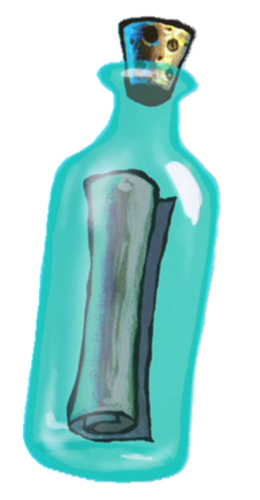 trademarks
patents
trade secrets
re
copyright

piracy
Is it legal?
Can a EULA forbid someone from reverse engineering?
Reverse Engineering
trademarks
patents
trade secrets
re
copyright

piracy
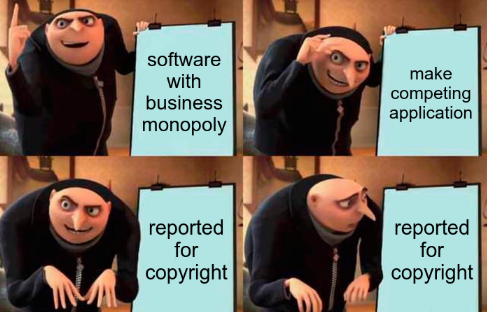 ©️opyright
Grants and rights to authors of original works and creations
trademarks
patents
trade secrets
re
copyright

piracy
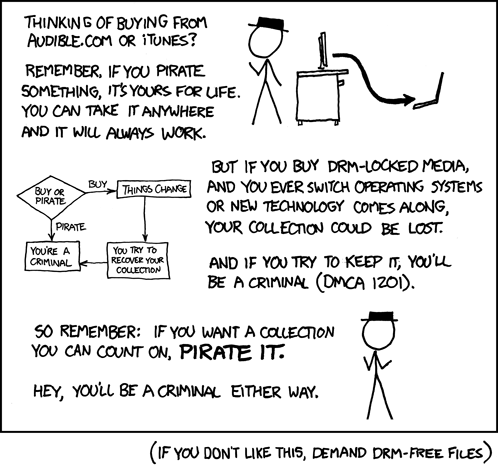 Piracy
Source: xkcd.com
trademarks
patents
trade secrets
re

copyright

piracy
ugh, there was more?? >:(
Activity
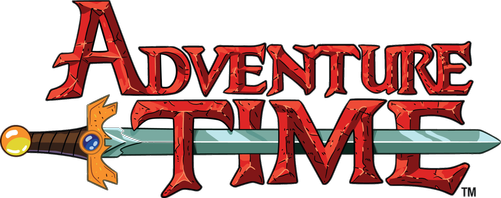